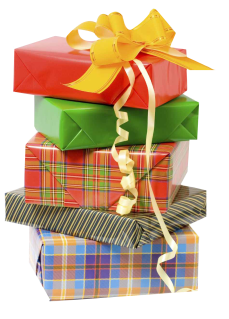 mievento.com
…lo hace posible
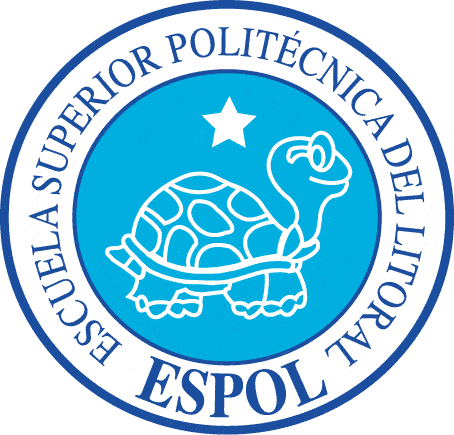 Integrantes
Javier Agudo
Jacqueline Brito
Shirley Gancino
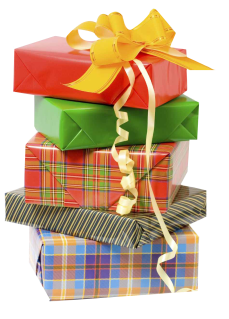 mievento.com
…lo hace posible
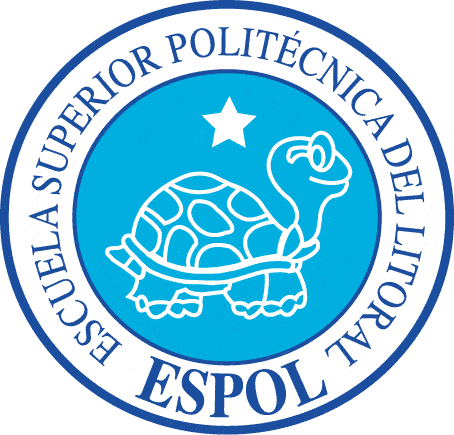 El hombre racional se adapta al mundo, mientras que el irracional intenta adaptar el mundo a su punto de vista. 														(George Bernard Shaw)
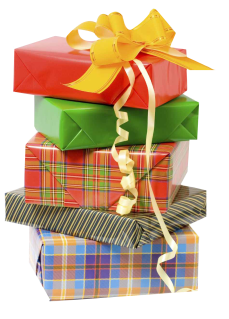 mievento.com
…lo hace posible
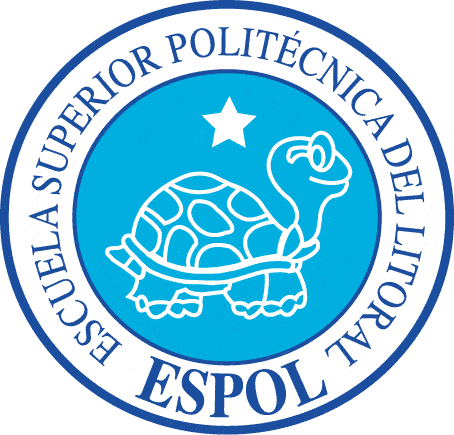 Propuesta de Negocio
Servicio de Eventos Infantiles
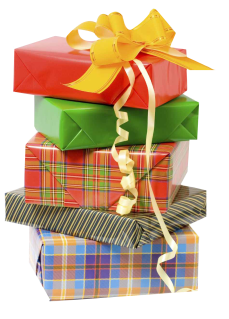 mievento.com
…lo hace posible
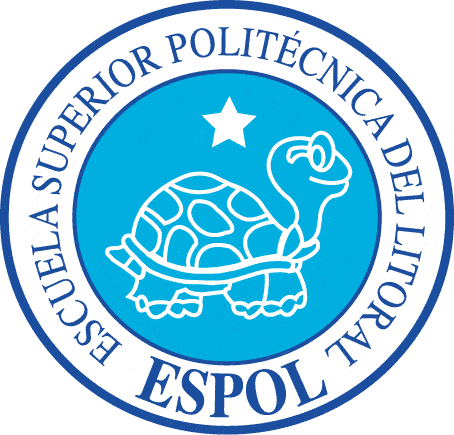 De donde nace la idea?
Crecimiento demográfico de las ciudades.
Exigencia de las necesidades de la familia.
Incursión de la mujer en el campo laboral empresarial.
Entre otros motivan una escasez en el tiempo.
      De ahí una ventaja importante, la demanda de un tercero para que realice algunas actividades que los responsables de un hogar no pueden realizar por la limitante que es impuesta por sus actividades
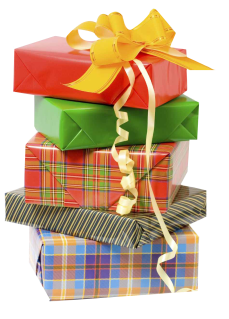 mievento.com
…lo hace posible
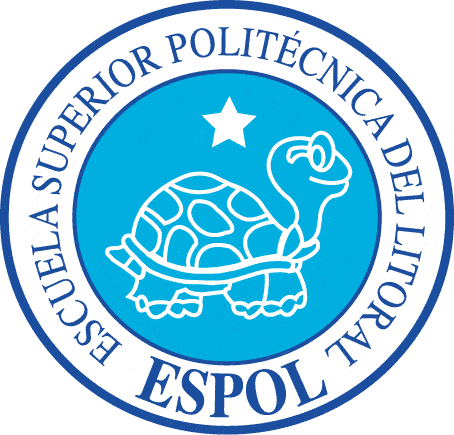 Entramos en Acción
Presentando a la sociedad  a  “mievento”  empresa que  brindara un servicio de organización de fiestas infantiles, que incluye la organización total o parcial de los eventos
esta situación nos conduce a realizar el siguiente estudio que demuestre la viabilidad y rentabilidad de un negocio de estas características.
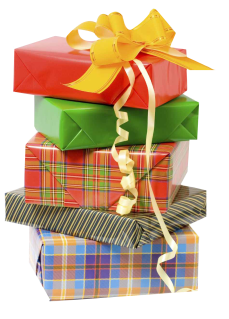 mievento.com
…lo hace posible
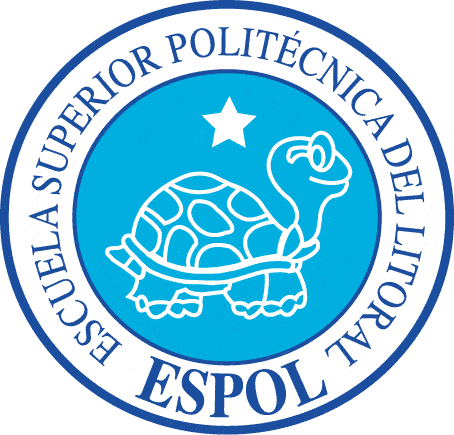 Objetivos Específicos
Identificar el mercado meta. 
Identificar las necesidades de nuestros clientes
Promocionar nuestro servicio en el área seleccionada 
Posicionarnos como la mejor elección del mercado. 
Adquisición de infraestructura y equipamiento. 
Actuar adicionalmente como un negocio de publicidad
Brindar Facilidad de acceso a través de una página web
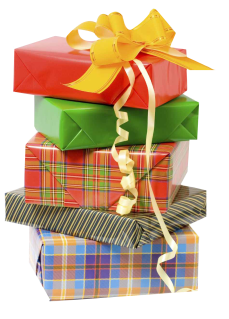 mievento.com
…lo hace posible
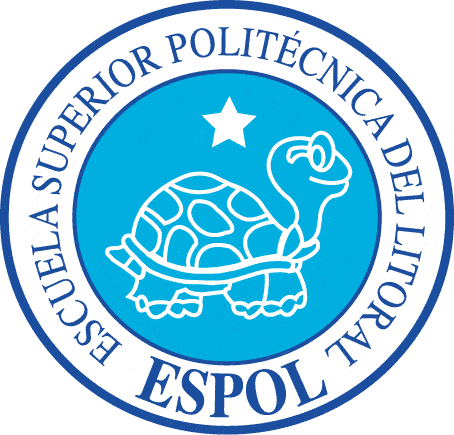 Análisis F.O.DA
Fortalezas
Oportunidades
Debilidades
Amenazas
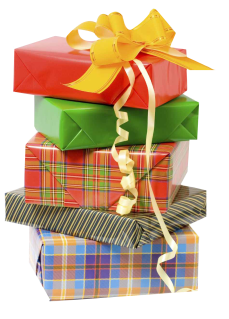 mievento.com
…lo hace posible
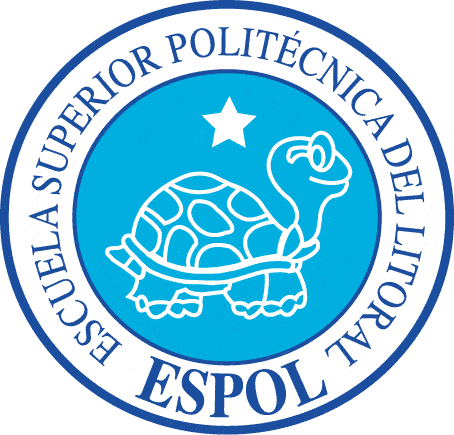 Mercado
Con respecto al mercado incursionaremos las empresas privadas con alto número de personal, así como también jardines y escuelas primarias.
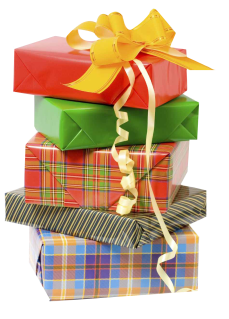 mievento.com
…lo hace posible
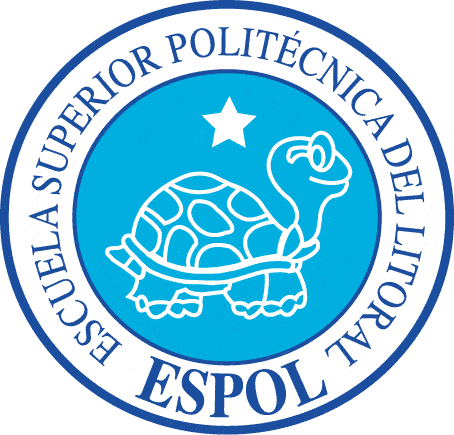 De  acuerdo a las estadísticas presentadas  por el ministerio de educación




Nuestro mercado abarca 60 jardines, con un promedio de 35 niños, obteniendo 3098 posibles fiestas infantiles
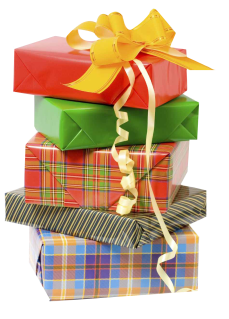 mievento.com
…lo hace posible
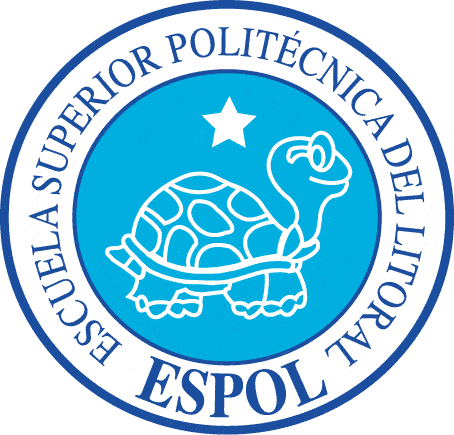 Competencia
No existe una competencia directa para este tipo de negocio, pues en Guayaquil no existe nadie que ofrezca la logística completa que brindaría “mievento”.
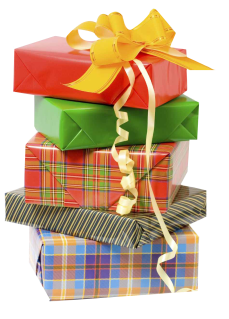 mievento.com
…lo hace posible
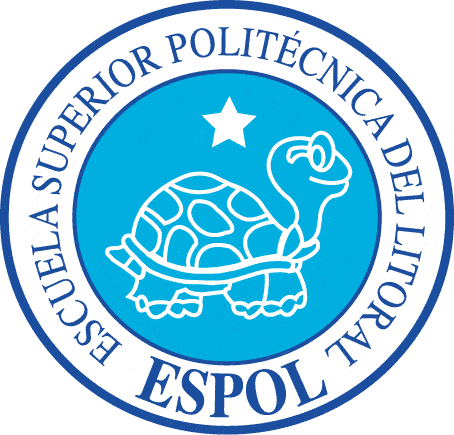 Plan de Marketing
Multiespacio
Visita a los jardines de Infantes
Elaboración de Catálogos
Decoración en punto de atención a los clientes
Presentación de Servicios a través de una pagina Web.
Boca en Boca
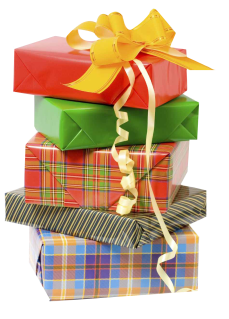 mievento.com
…lo hace posible
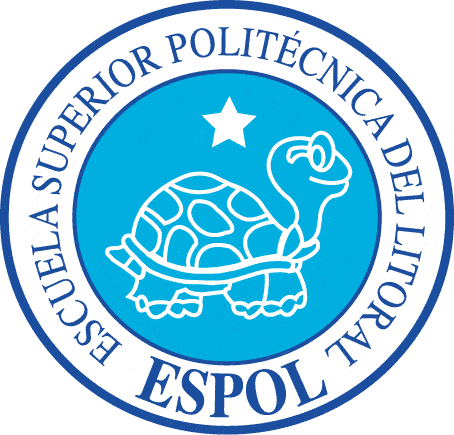 Ubicación y Tamaño de la Empresa
Pequeño
Ubicación en el Norte de la ciudad.
Calle Principal
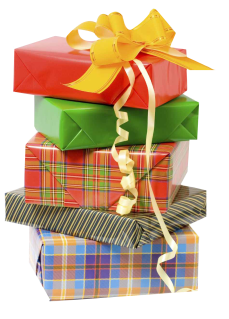 mievento.com
…lo hace posible
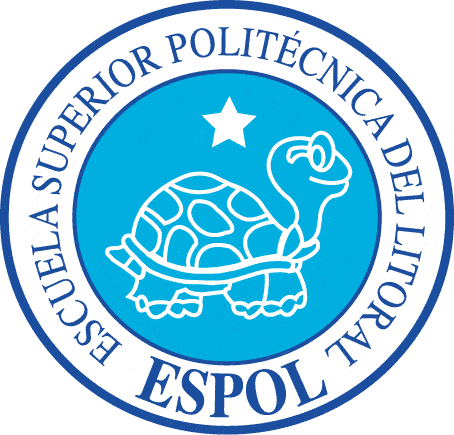 Organigrama
Accionista
(Gerente)
Administrador  General
Contador
Secretaria
Mensajero / Conserje
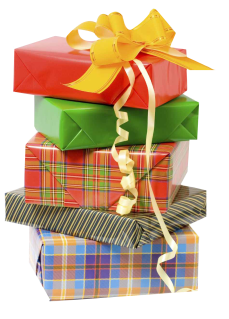 mievento.com
…lo hace posible
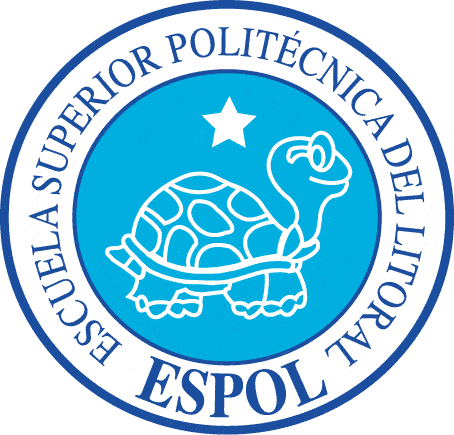 Inversión
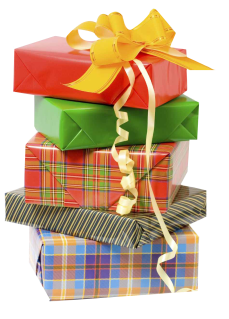 mievento.com
…lo hace posible
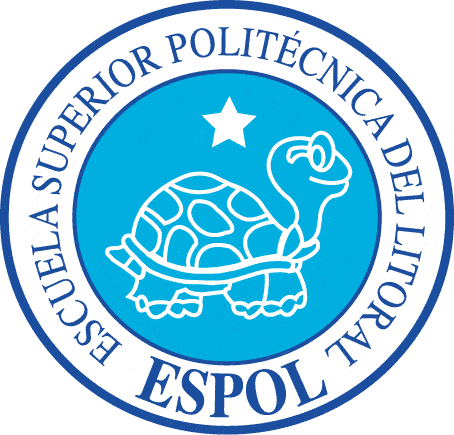 Ingresos
Hemos considerado tres posibles modelos de fiestas sin olvidar que el cliente tiene la posibilidad de armar su fiesta infantil con todos los proveedores sin importar que los mezcle en cualquiera de sus niveles
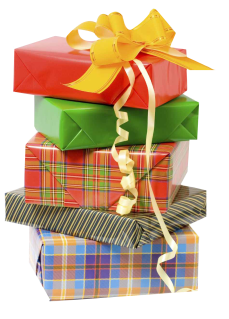 mievento.com
…lo hace posible
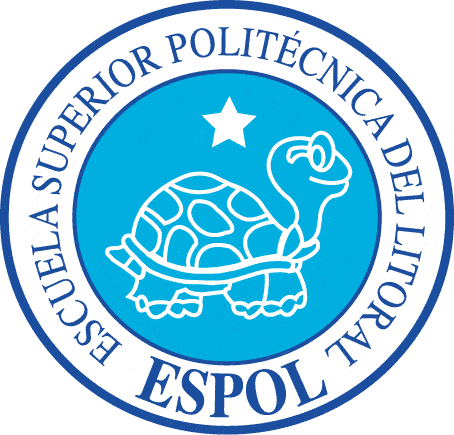 Costos y Gastos
Se han considerado sueldos  basados en un rol de pagos de ejemplo.
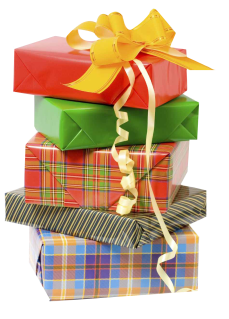 mievento.com
…lo hace posible
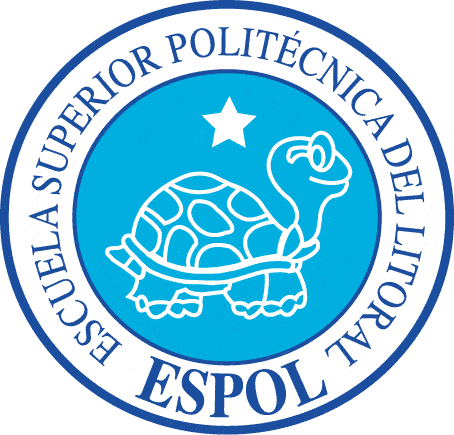 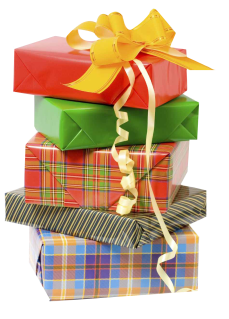 mievento.com
…lo hace posible
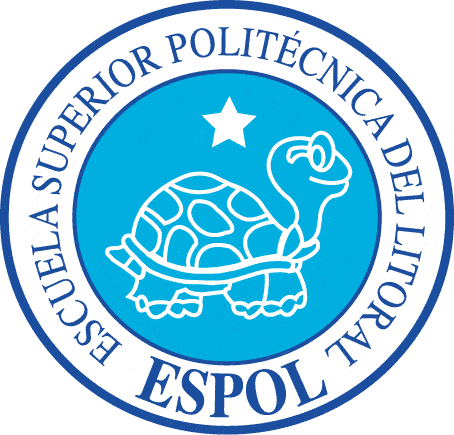 Rentabilidad del Proyecto
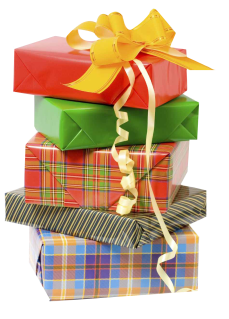 mievento.com
…lo hace posible
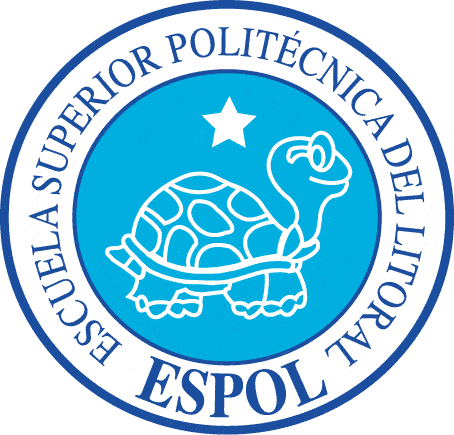 Crecimiento de Venta
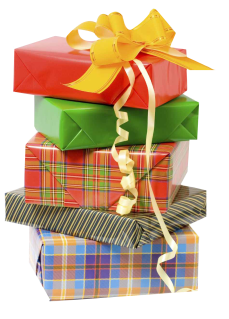 mievento.com
…lo hace posible
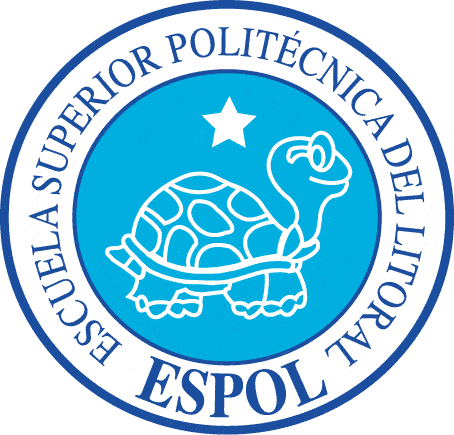 Recuperación de la Inversión
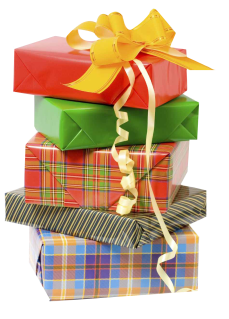 mievento.com
…lo hace posible
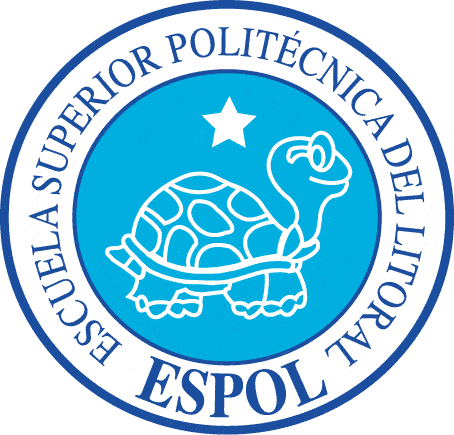 Punto de Equilibrio
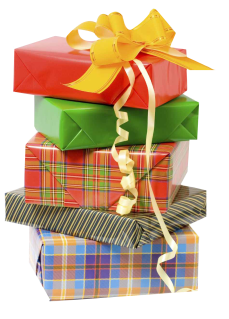 mievento.com
…lo hace posible
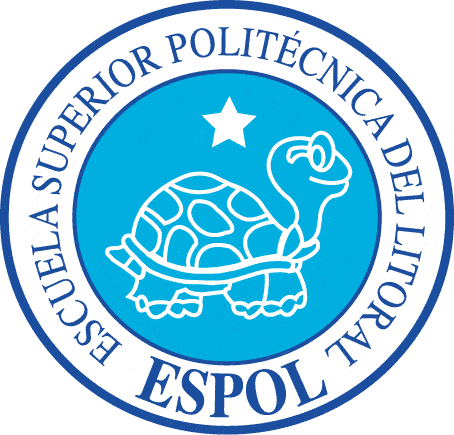 Evaluación 
Económica Financiera
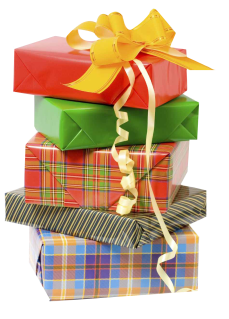 mievento.com
…lo hace posible
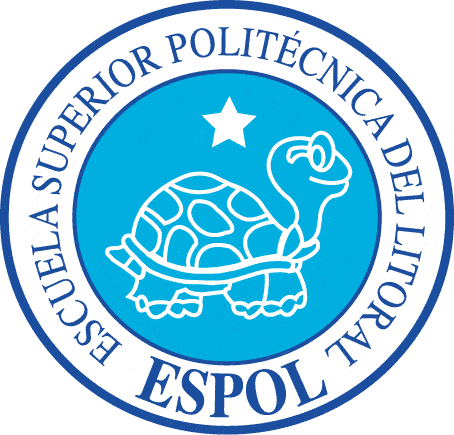 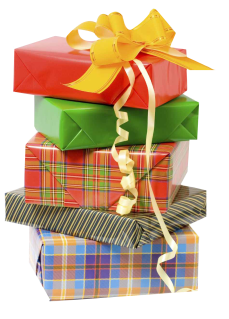 VAN = 27,456.67                TIR= 60%
mievento.com
…lo hace posible
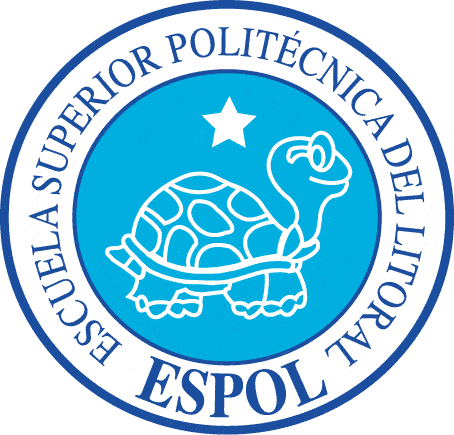 Presentación de la páginas y las opciones que presenta.
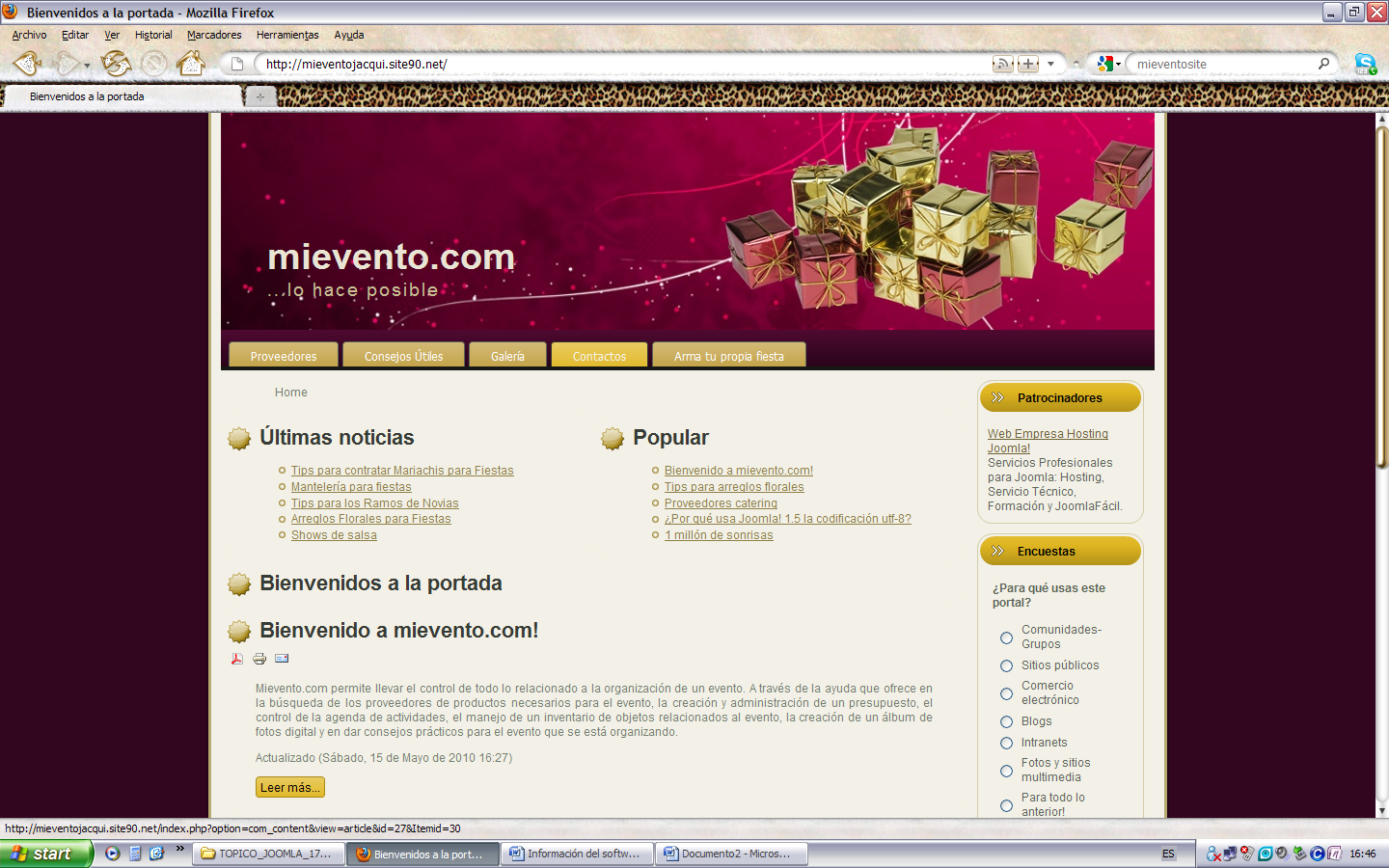 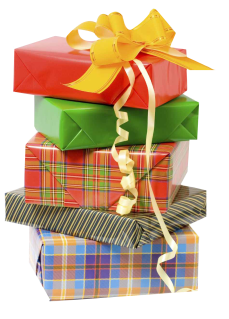 mievento.com
…lo hace posible
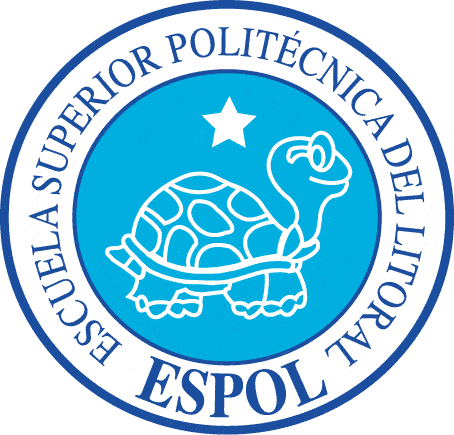 Conclusiones
Con la información obtenida se aprecia la tasa interna de retorno (TIR)  que evidencia la viabilidad del proyecto.
 
Se conocerá que los flujos generados por el proyecto, traídos a valor presente, representan un VAN (Valor actual neto) positivo.
 
Posible recuperación de la inversión para la empresa en dos años de funcionamiento.
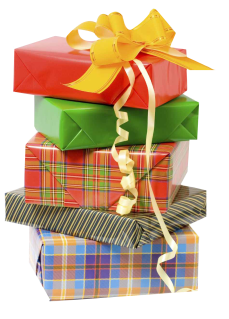 mievento.com
…lo hace posible
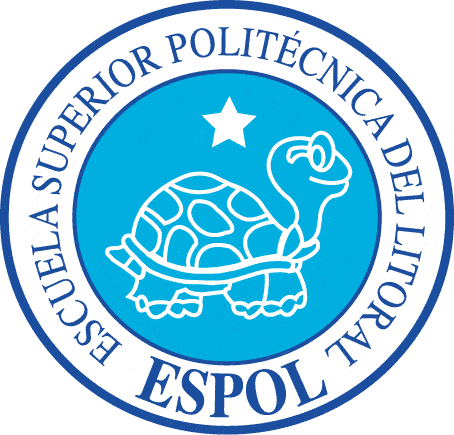 Gracias!
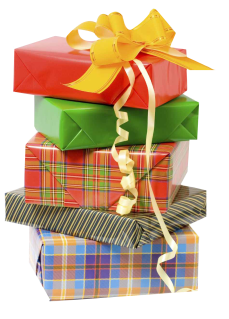 mievento.com
…lo hace posible